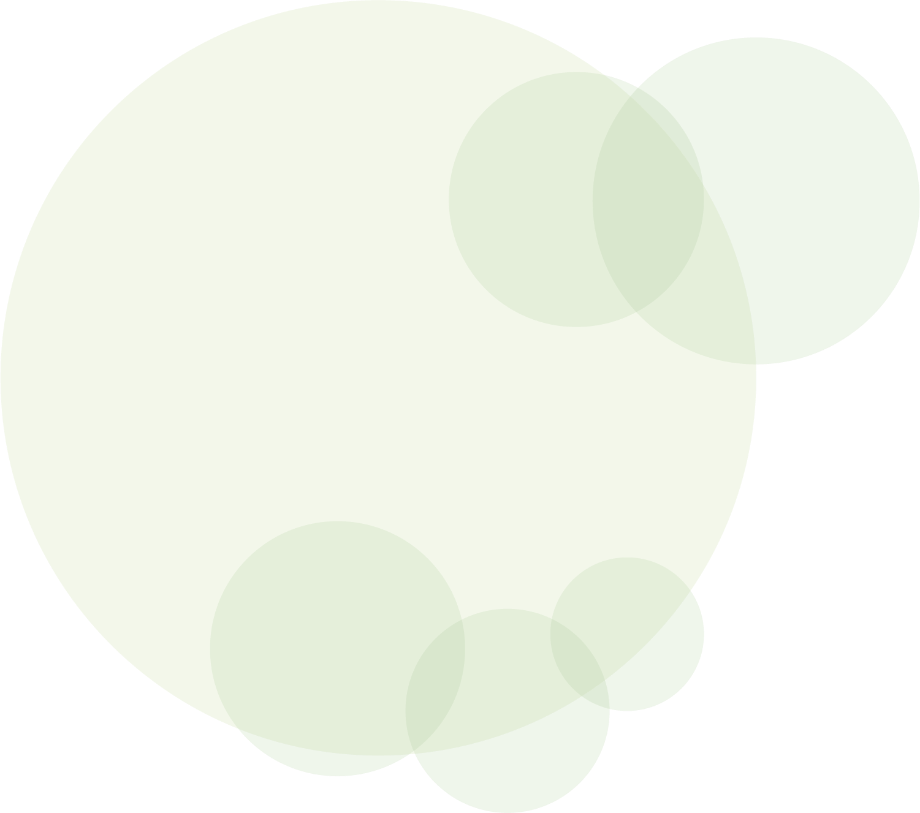 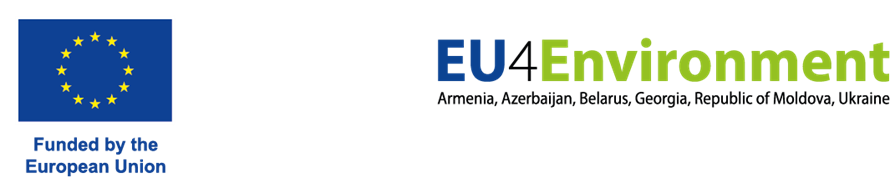 Highlights of Achievements in Armenia
Armenian version of the introductory Green Economy course is now available
9 civil servants trained in in-depth green economy course
Development of guidelines on the EIA application incl. in a transboundary context
14 SMEs in plastic, fisheries and other production sectors launched environmentally friendly production processes that benefit from resource efficient and cleaner production
Assessing progress on greening SMEs in the SME Policy Index (with EU4Business) 
Report on fossil fuel subsidies and 2010-19 data available in the OECD FFS database
Publication of assessment of investment needs for climate action up to 2030
Draft report on strengthening administrative capacity for environmental management
Country profile, with focus on COVID-19 green responses (in English and Armenian)
Economic analysis on deposit and refund system of packaging waste
Draft environmental compliance assurance system review of Armenia in English and in Armenian, online discussion of the findings
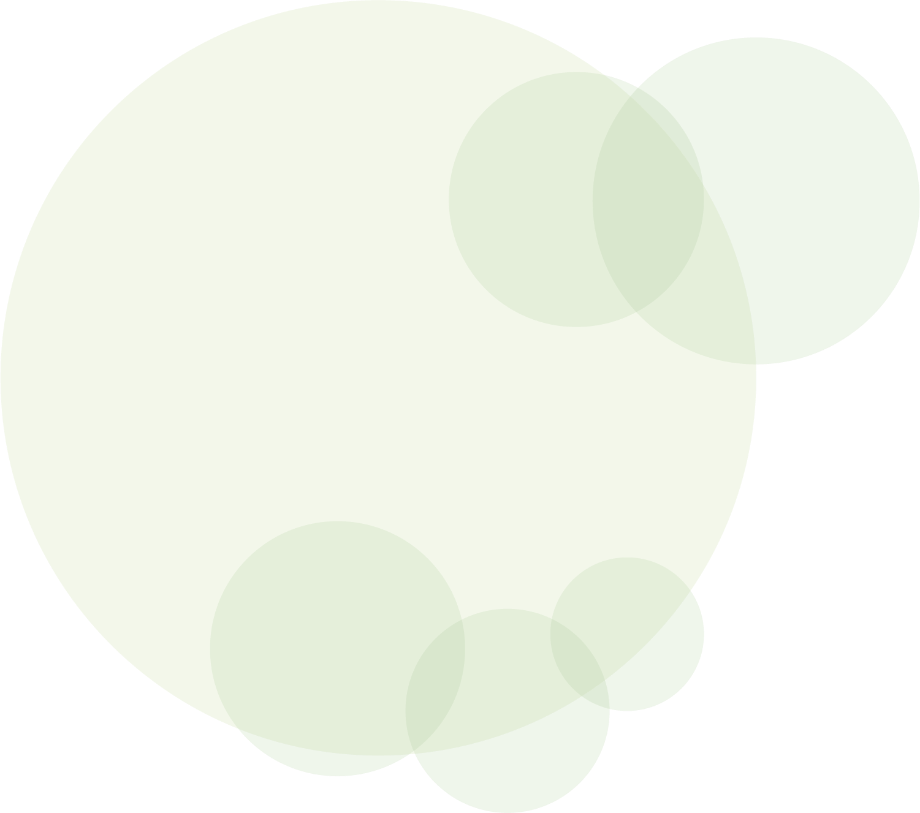 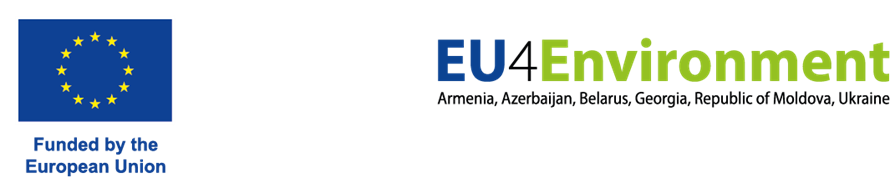 Feedback from the country
What is your assessment of progress in the implementation of the EU4Environment in your country and of selected achievements?
What should be the priority areas of activities for the remaining period of the Programme?